La Eucaristía es el Calvario
Sin Calvario no hay Eucaristía
1. Eucaristía y tiempo.
2. La conversión de la voluntad.
3. El Calvario, lugar discipular.
4. Jesús, sacerdote:
	a. El manto sacerdotal.
	b. La túnica del Sumo Sacerdote. 
5. Entierro de Jesús:
	a. «Dadme su cuerpo».
	b. Unos aromas no mortuorios.
	c. Un sepulcro que no se cierra, puesto en un jardín.
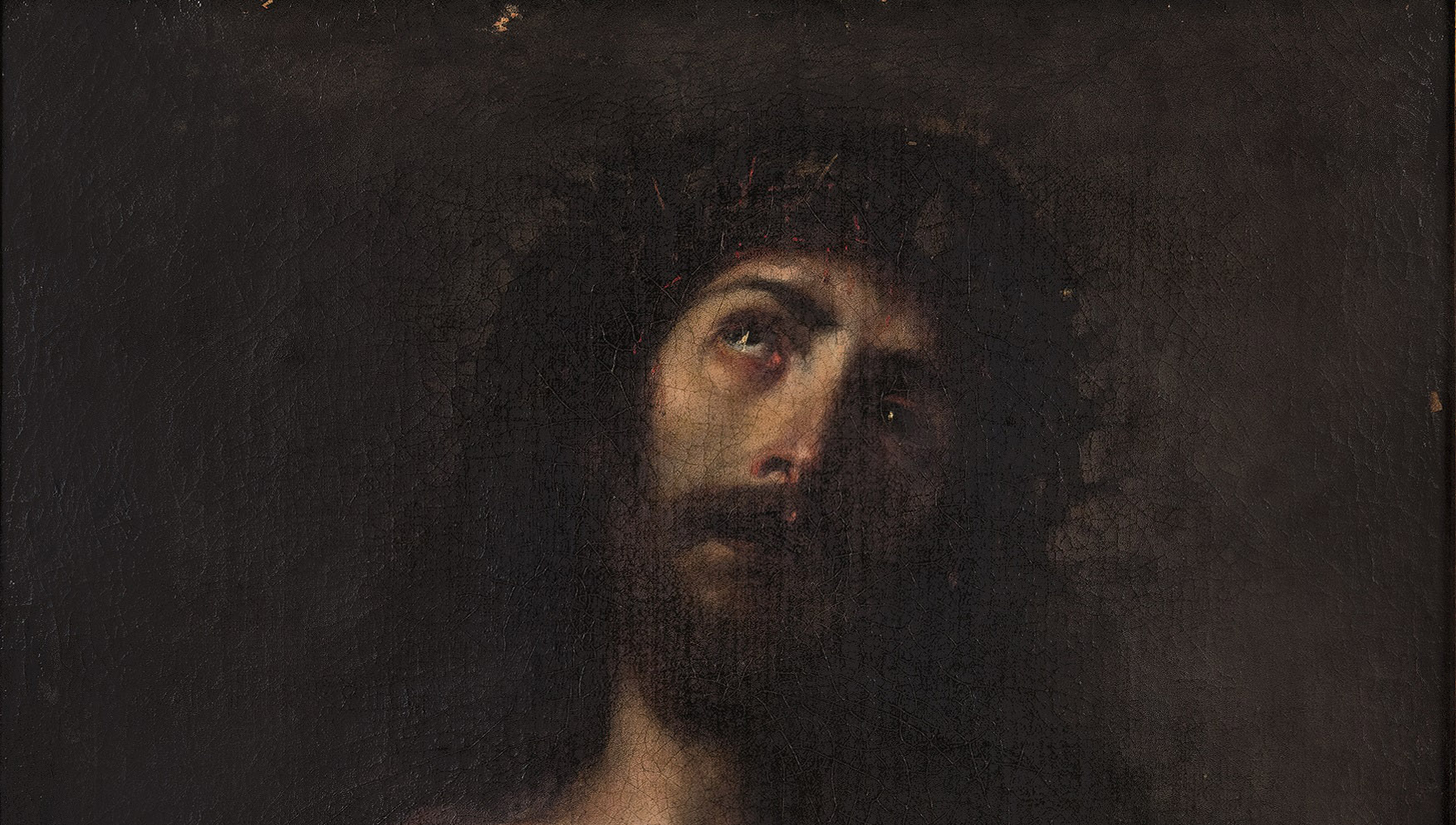 Eucaristía y Tiempo.
Del que se señala el principio: «Era de madrugada» (Jn 18,18); 
y la hora central: «hacia la hora sexta (cuando Pilato dice “aquí tenéis a vuestro rey”)» (19,14).
el final: «Porque era el día de la Preparación» (19,42), 

Juan ya no cuenta las horas según la costumbre judía…
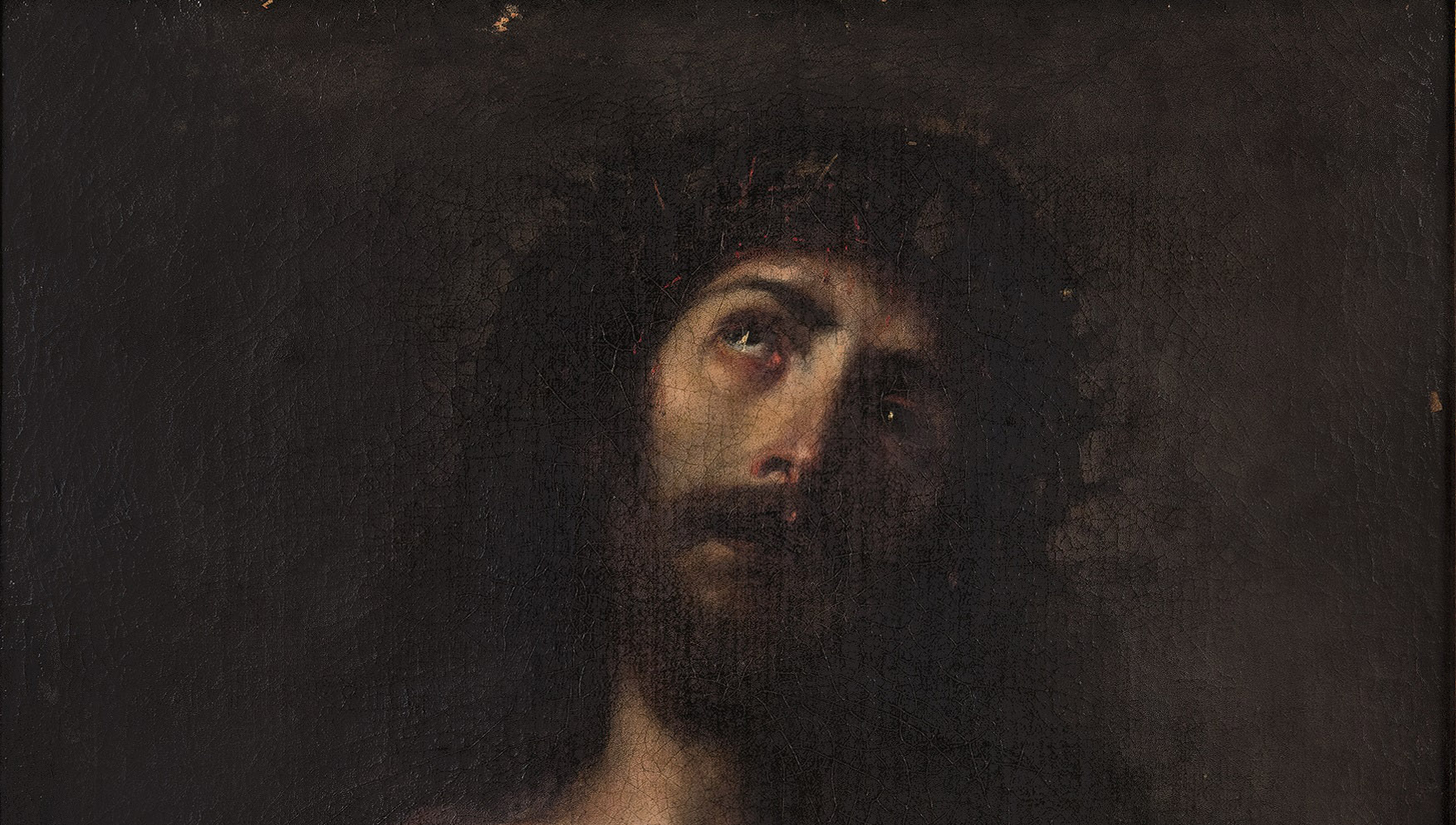 Eucaristía y Tiempo
El tiempo de nuestra vida computa como tal, si es vivido eucarísticamente, es decir, si describe una historia de amor.

Pobre, carente, necesitada permanentemente de perdón, contradictoria, pero de amor…
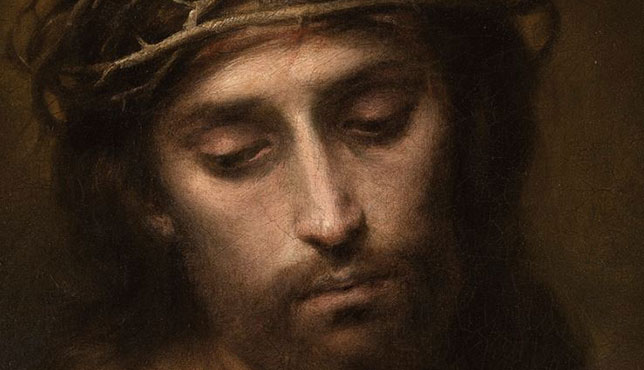 La conversión de la voluntad.
«Tomaron, pues, a Jesús, y él (ἑαυτόν) cargando con su cruz, salió hacia el lugar llamado Calvario, que en hebreo significa Gólgota» (Jn 19,16b-17).

Dativus Commodi
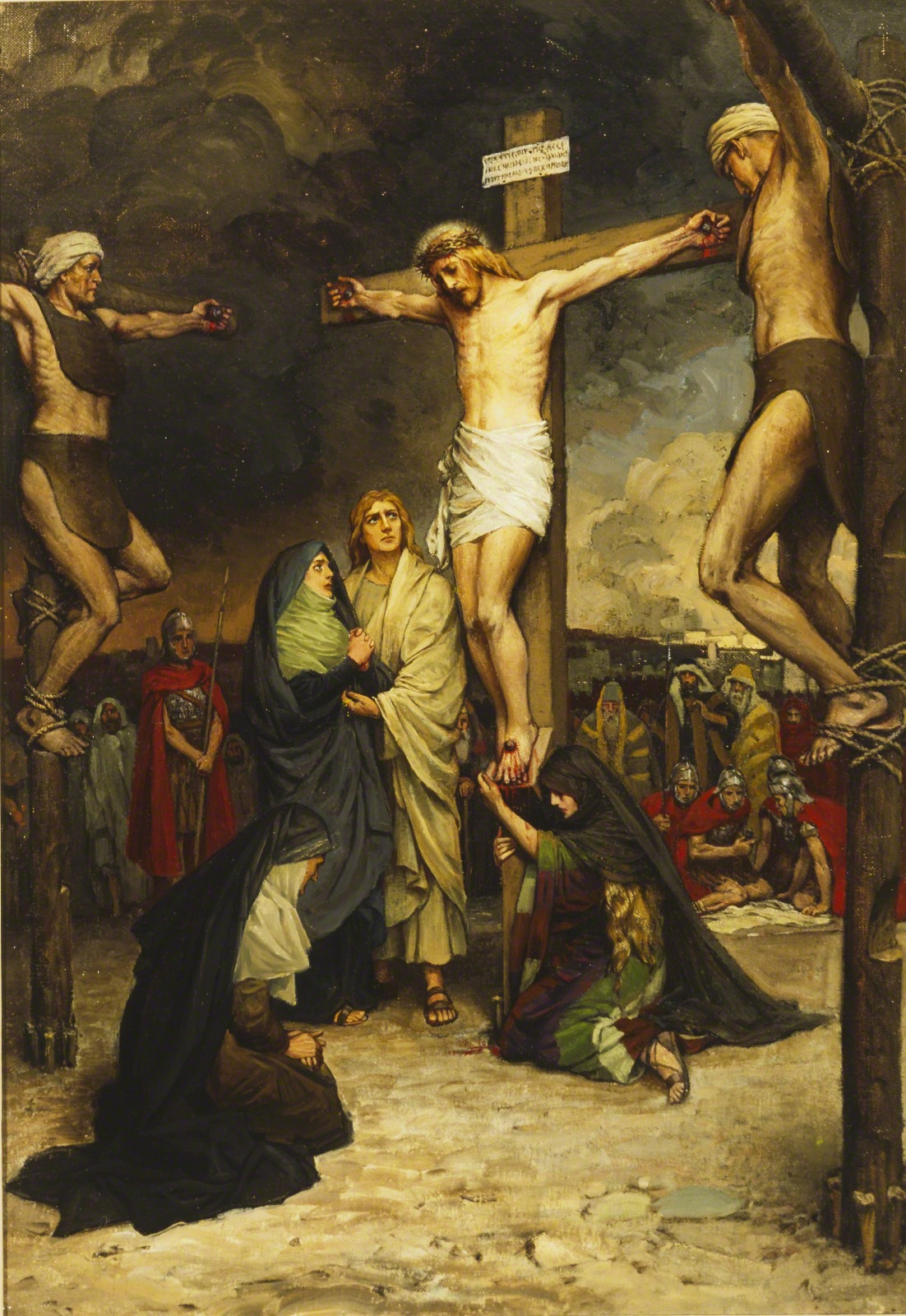 El Calvario, lugar discipular
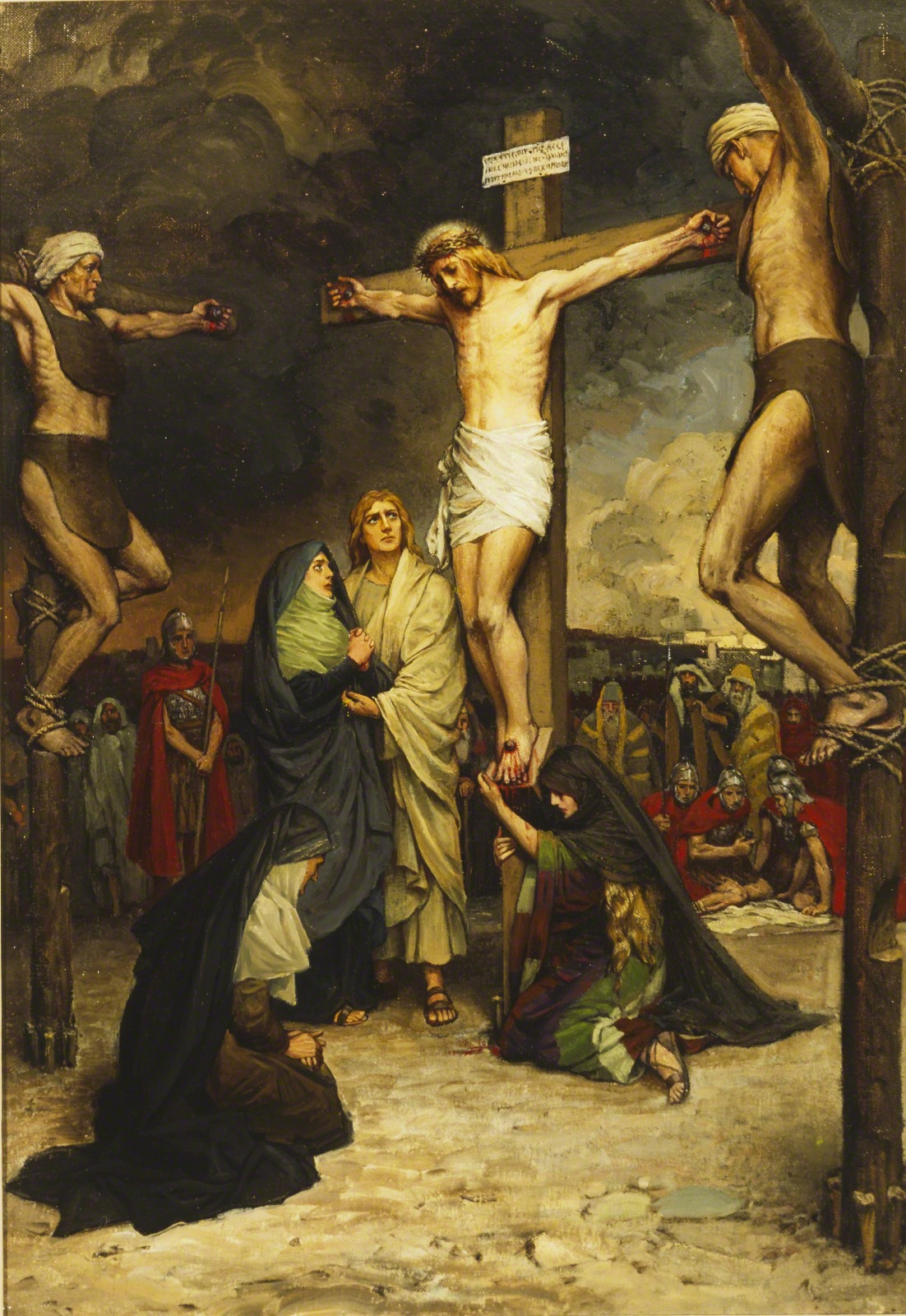 «Y allí le crucificaron y con él a otros dos, uno a cada lado, y Jesús en medio» (Jn 19,18).
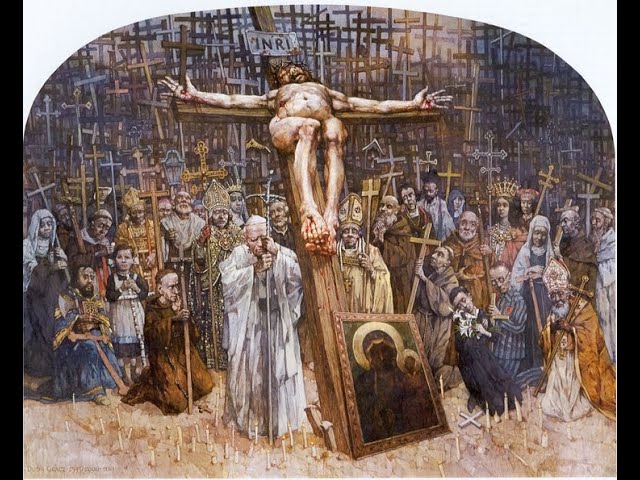 Desde este momento, la cruz es una lluvia de bendiciones.
El manto.
La túnica.
La Madre.
El agua y la sangre.
El Espíritu.
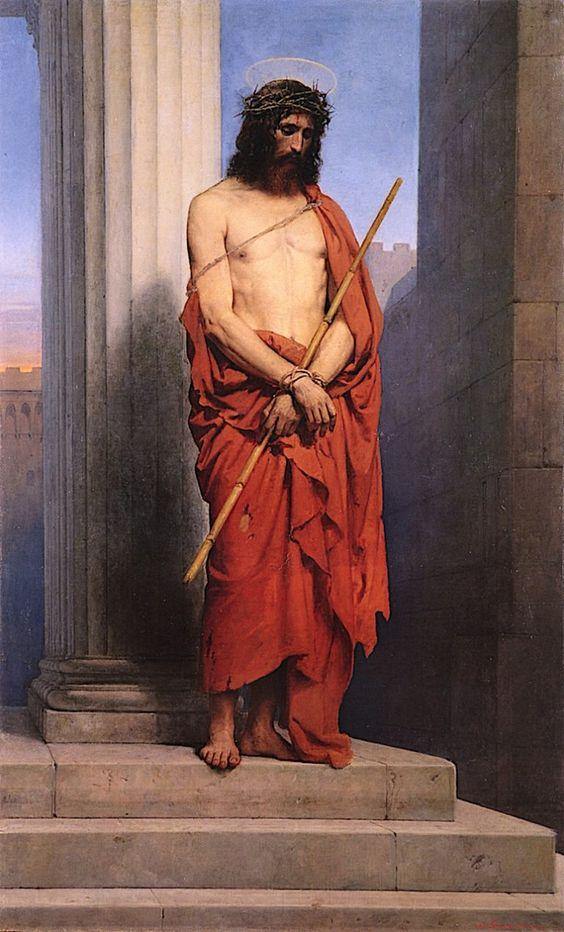 Jesús sacerdote
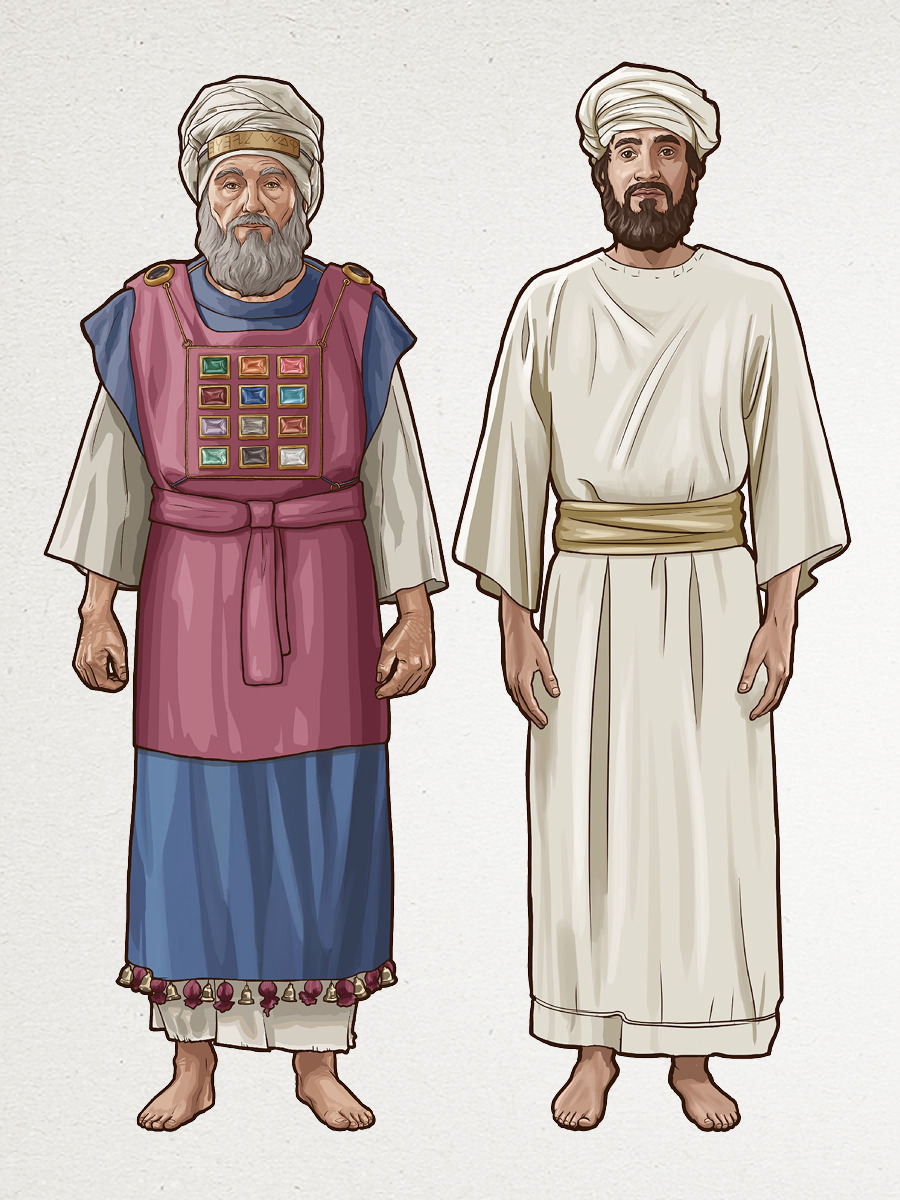 Los vestidos del Sumo Sacerdote en el Antiguo Israel
El manto de las naciones.



2. La túnica inconsútil.
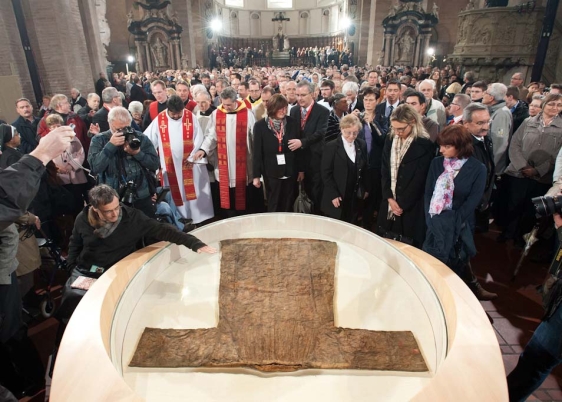 «Los soldados, después que crucificaron a Jesús, tomaron sus vestidos, con los que hicieron cuatro lotes, y la túnica. La túnica era sin costura, tejida de una pieza de arriba abajo. Pero se dijeron: “No la rompamos (mé sjísomen); sino echemos a suerte a ver a quien le toca”. Para que se cumpliera la Escritura…» (Jn 19,23-24).
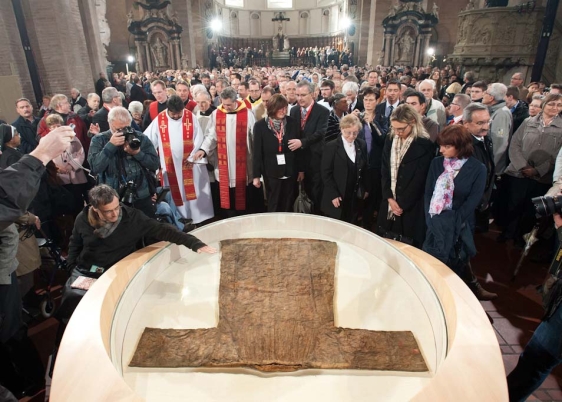 “Toma para ti diez jirones, porque así dice Yahvé, Dios de Israel: Voy a hacer jirones tu reino de manos de Salomón y te voy a dar diez tribus”» (1R 11,30-31). 


«Esta túnica no es de dos piezas, por lo que hay que coserla en los hombros y los costados, está tejida con un solo hilo» (Antigüedades Judías, III,161).
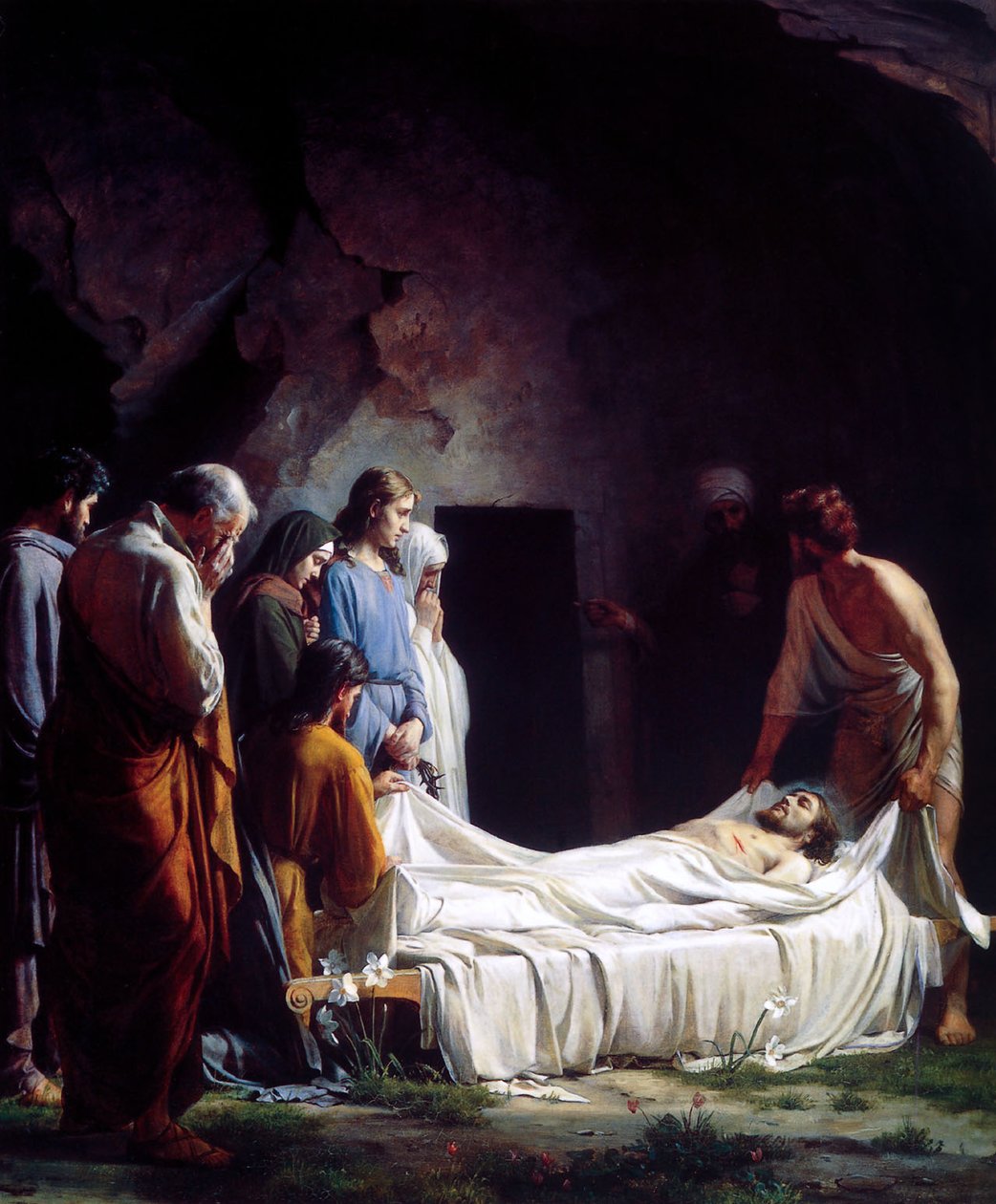 El entierro de Jesús
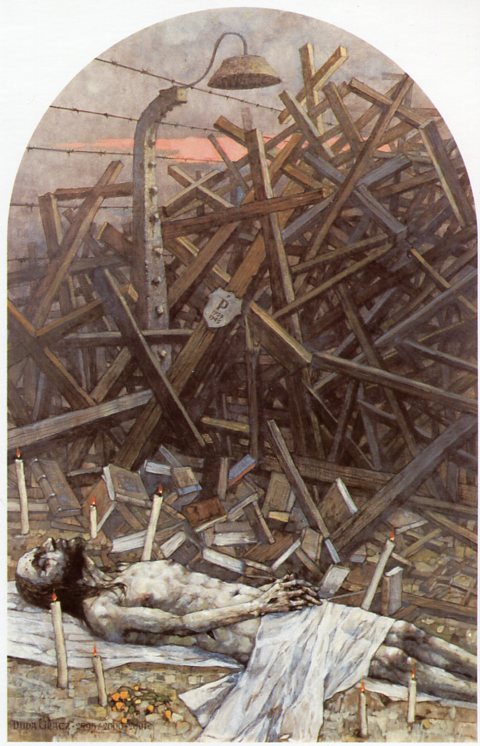 «Dadme su cuerpo»
Después de esto, José de Arimatea, que era discípulo de Jesús aunque oculto por miedo a los judíos, pidió a Pilato que le dejara llevarse el cuerpo de Jesús. Y Pilato lo autorizó. Él fue entonces y se llevó el cuerpo (Jn 19,38).
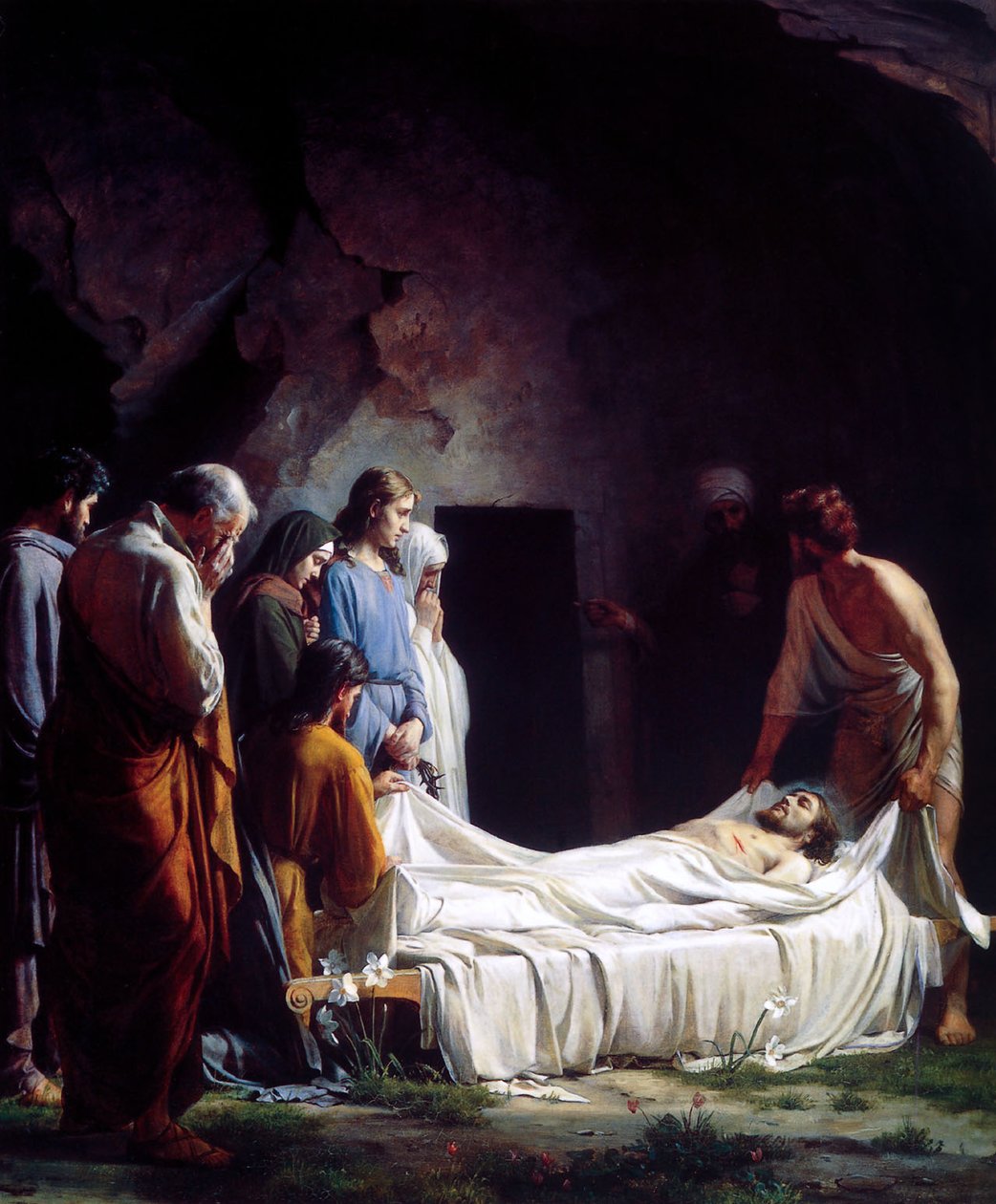 Unos aromas no mortuorios
Llegó también Nicodemo, el que había ido a verlo de noche, y trajo unas cien libras de una mixtura de mirra y áloe. Tomaron el cuerpo de Jesús y lo envolvieron en los lienzos con los aromas, según se acostumbra a enterrar entre los judíos (Jn 19,39-40).
María tomó una libra de perfume de nardo, auténtico y costoso, le ungió a Jesús los pies y se los enjugó con su cabellera. Y la casa se llenó de la fragancia del perfume (Jn 12,3).
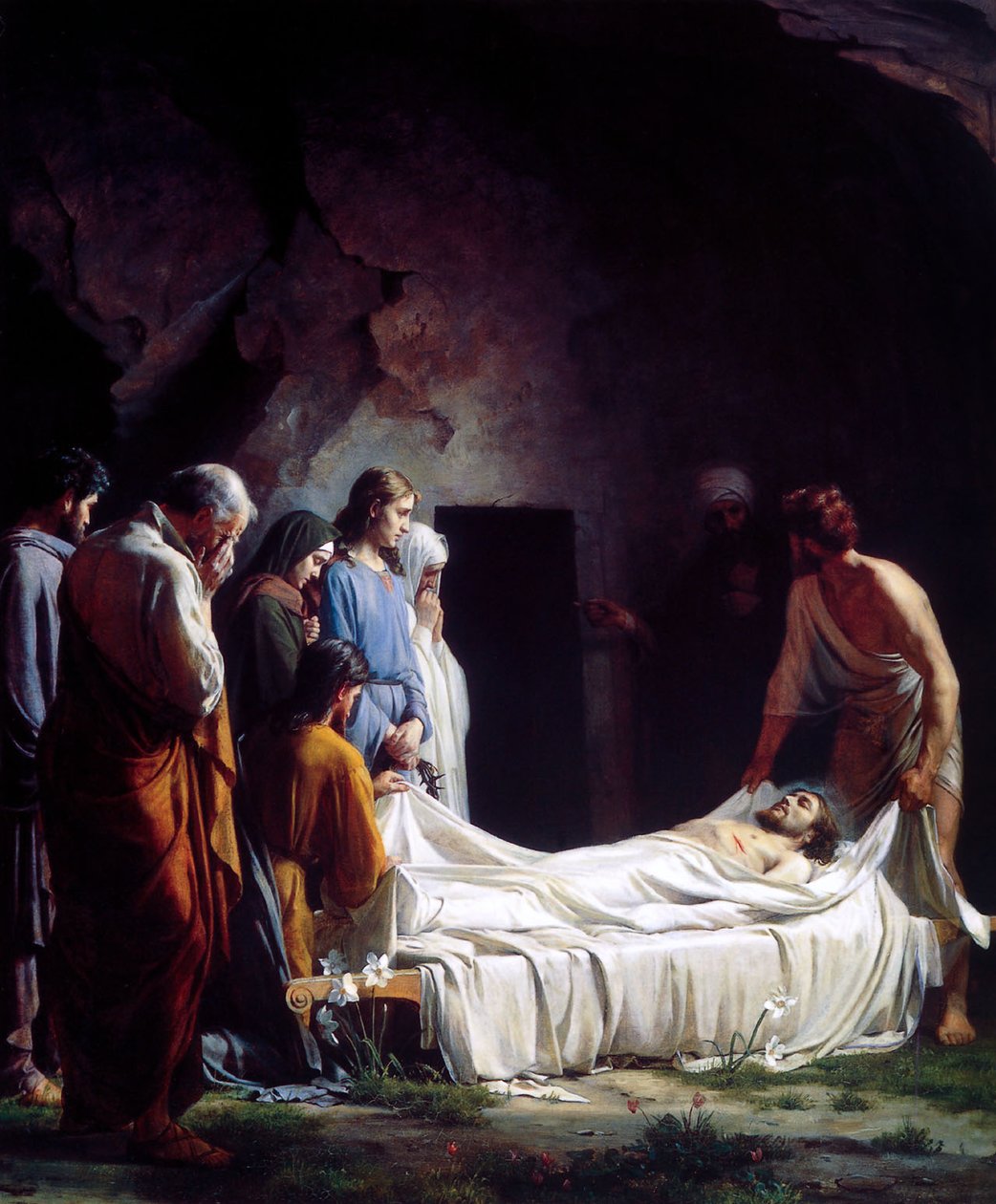 Unos aromas no mortuorios
Con mirra y aloe se unge a los reyes y sacerdotes.
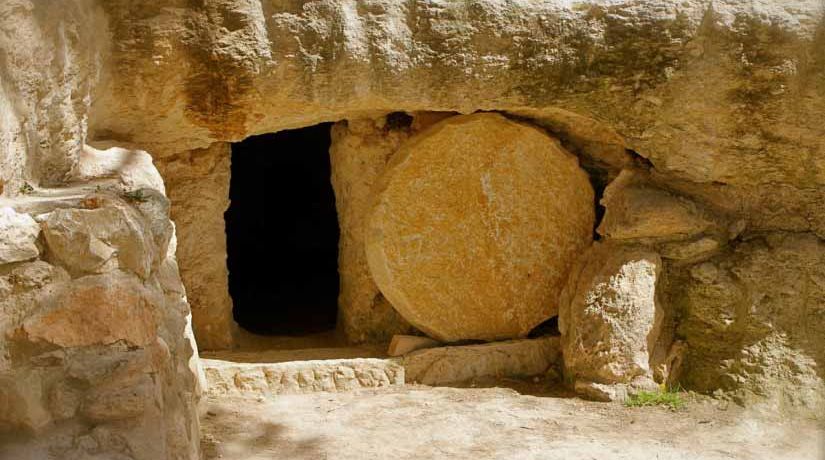 Un sepulcro que no se cierra, puesto en un jardín
Había un huerto en el sitio donde lo crucificaron, y en el huerto, un sepulcro nuevo donde nadie había sido enterrado todavía. Y como para los judíos era el día de la Preparación, y el sepulcro estaba cerca, pusieron allí a Jesús (Jn 19,41-42).
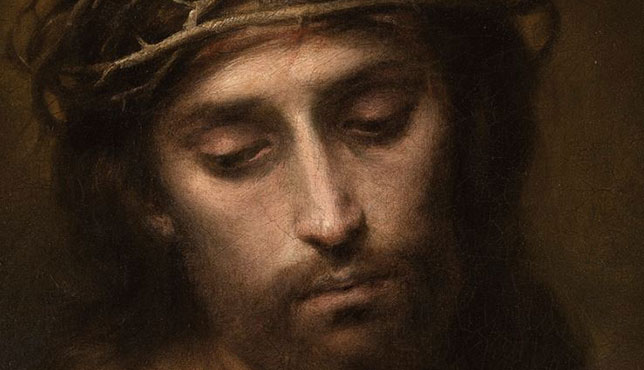 El Calvario es la Eucaristía.
El que entrega la vida por amor la gana para siempre y en el tiempo presente.
La Eucaristía abre este camino en nuestro presente. Vivir y morir eucarísticamente.